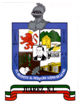 ACTAS Y RESOLUCIONESDEL COMITÉ DE TRANSPARENCIA
LEY DE TRANSPARENCIA Y ACCESO
A LA INFORMACIÓN PÚBLICA 
ARTICULO 95
DIRECCIÓN DE TRANSPARENCIA